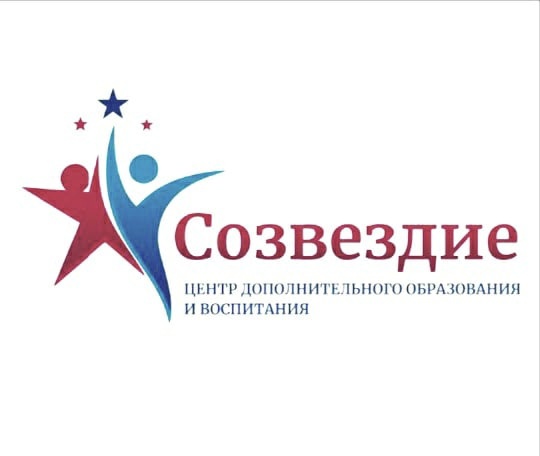 РОБОФИНИСТ
Шагающий робот
Сергач, 2024
Наша команда
Каширов Даниил, 9 лет, 3 класс
Ваулин Влад, 10 лет, 3 класс
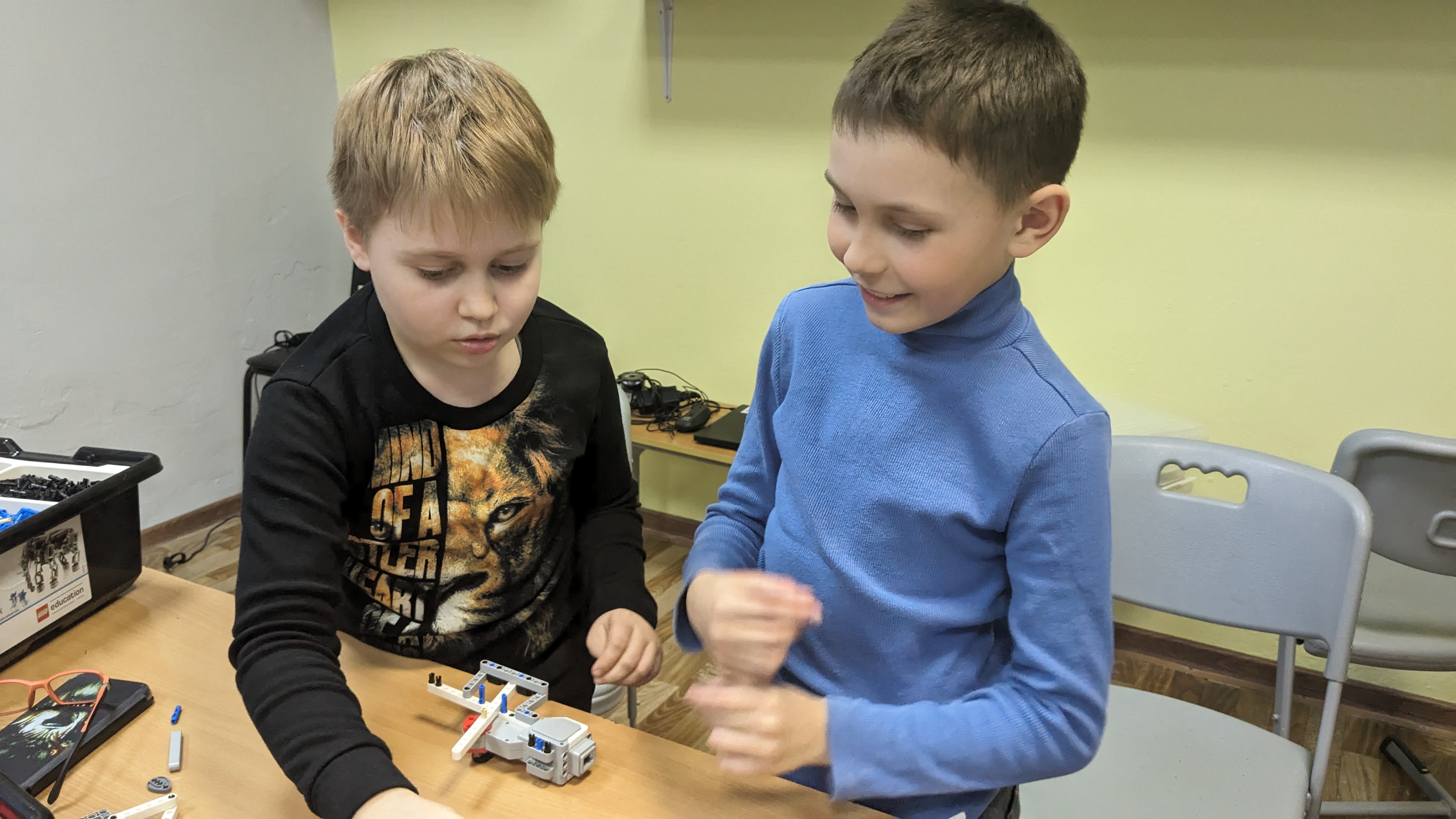 Робот Топотун
2 больших мотора
3 датчика цвета
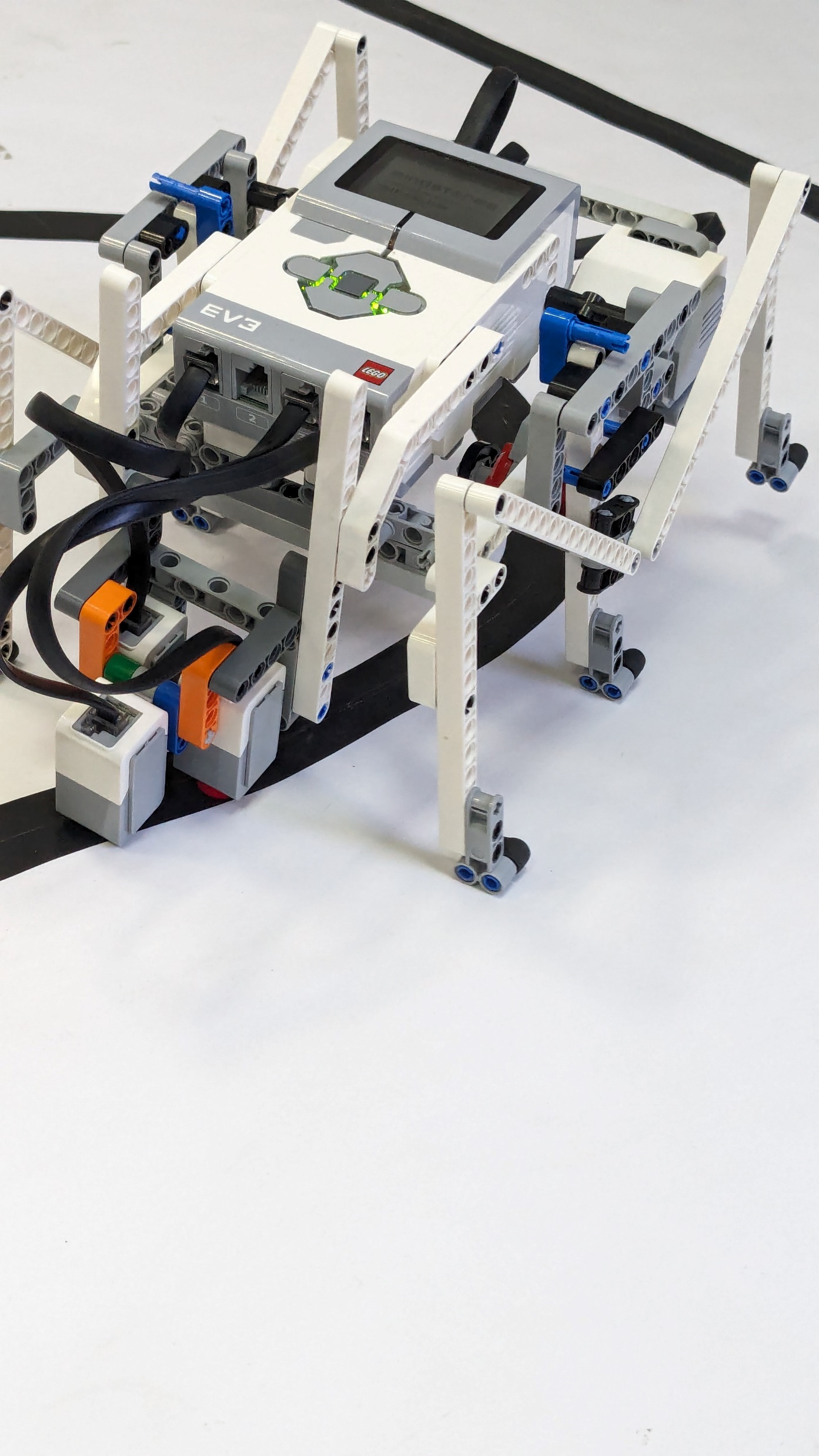 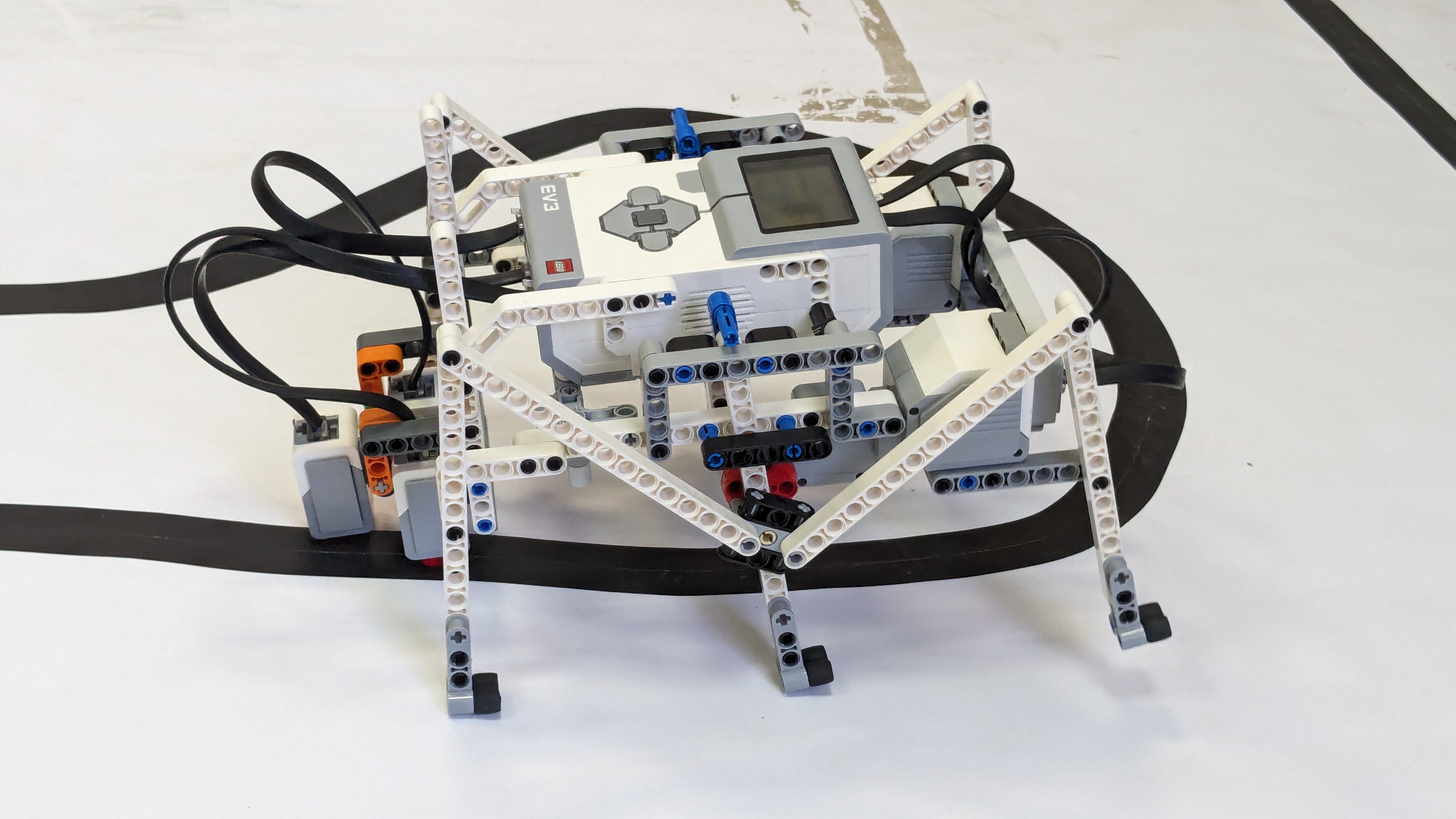 Код
Сделан в программе EV3 Classroom
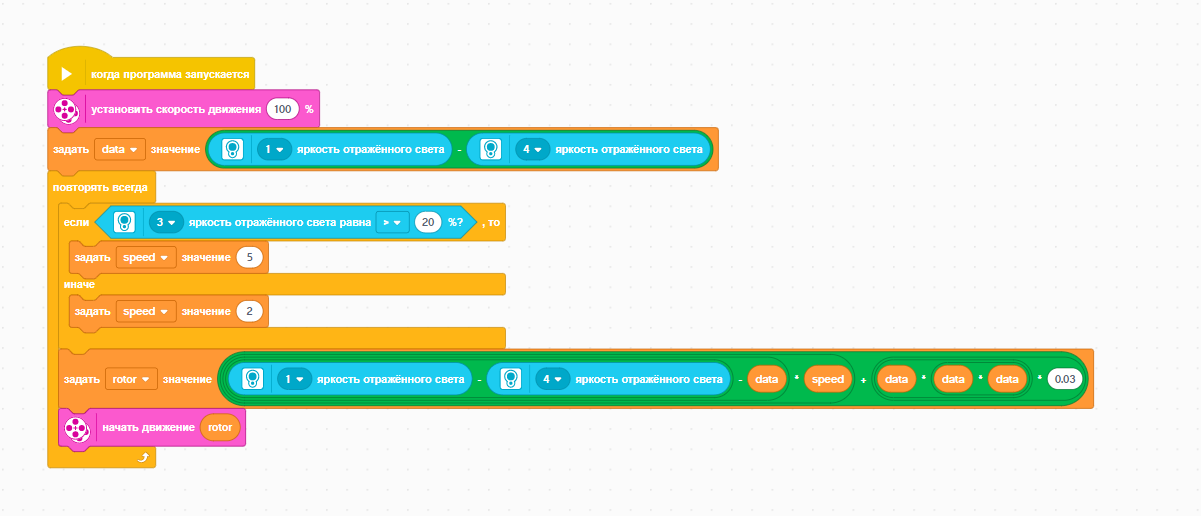 Ссылка на видео
https://youtube.com/shorts/KR9rl3S0cpk?si=477Yk_7VCs48VQ3M
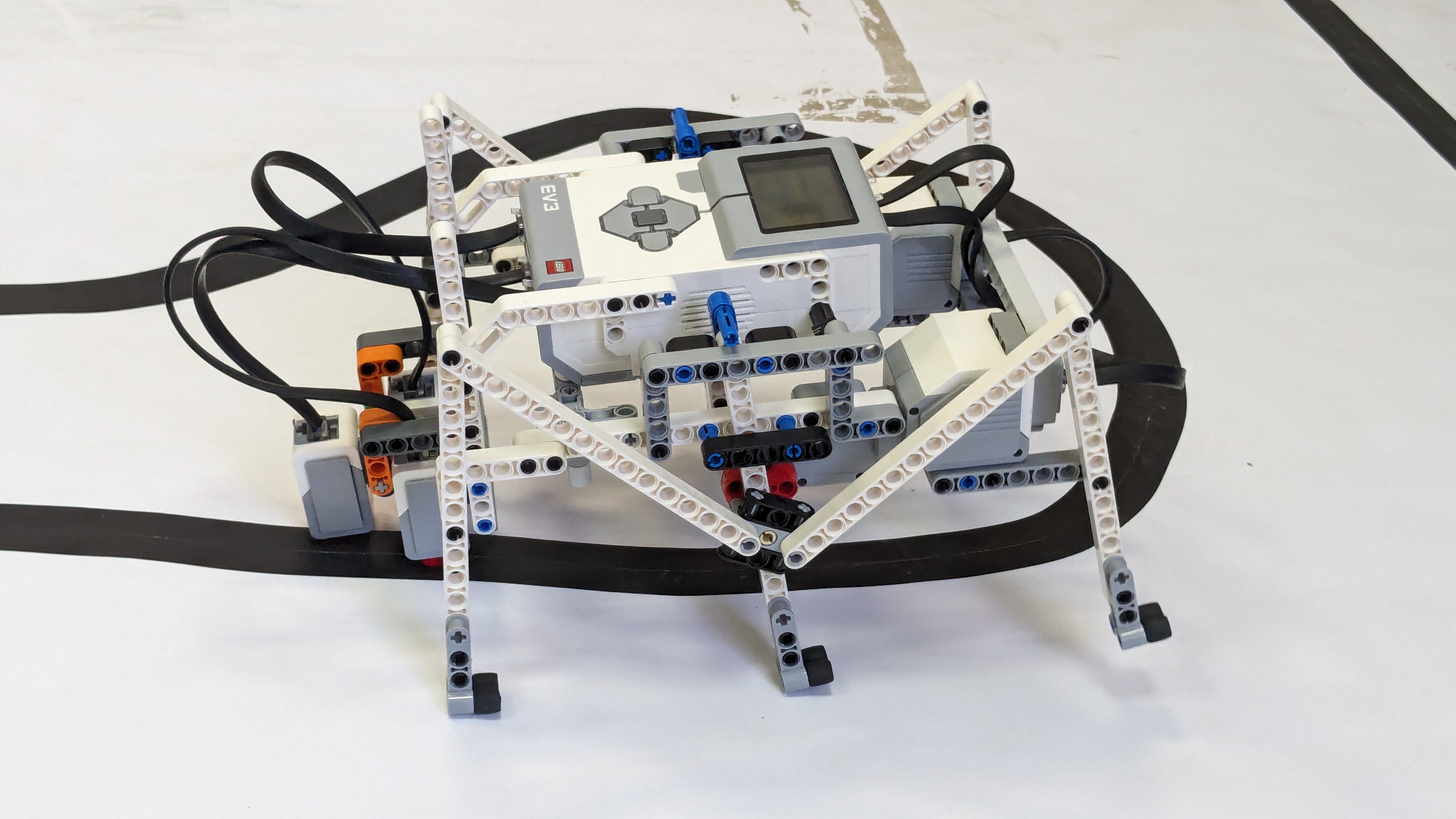